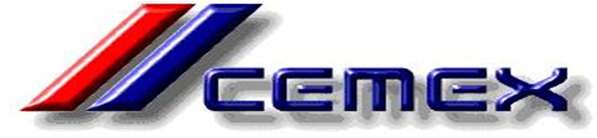 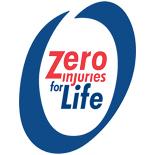 DID YOU KNOW? 
Motorcyclists represent 1% of traffic yet account for 20% of deaths and serious injury!

Motorcyclists are 40 times more likely to be killed than drivers!
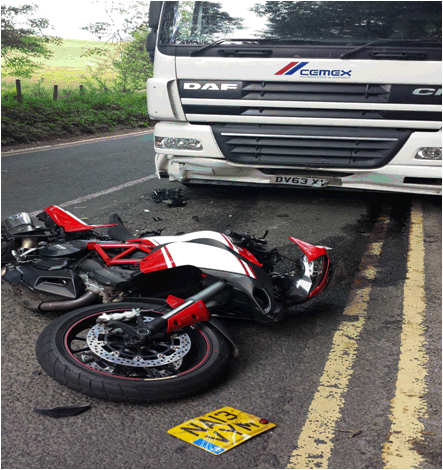 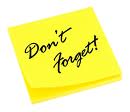 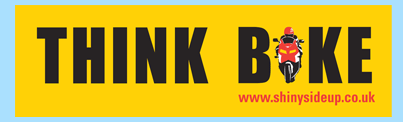